Násilí z nenávisti a mládež – zdroje informací, stereotypy, mýty a (ne)snášenlivostVÝZKUMNÁ ZPRÁVA I
26. listopadu 2014
Podpořeno grantem z Islandu, Lichtenštejnska a Norska
Zpracováno exklusivně pro:
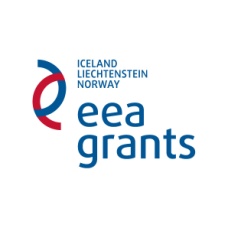 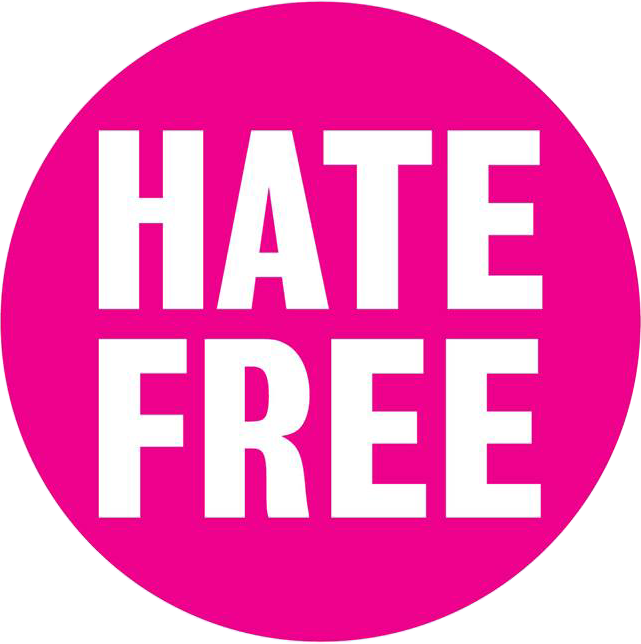 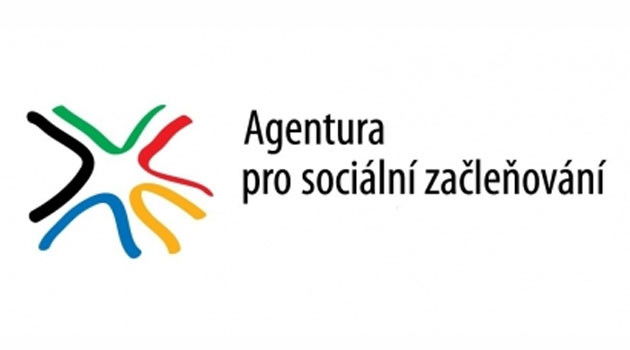 Metodologie výzkumu
Statistická odchylka činí u daného vzorku +/- 1,5 procentní bod (p.b.) u méně zastoupených postojů až +/- 3 procentní body u postojů zastávaných polovinou respondentů. Viz tabulka:
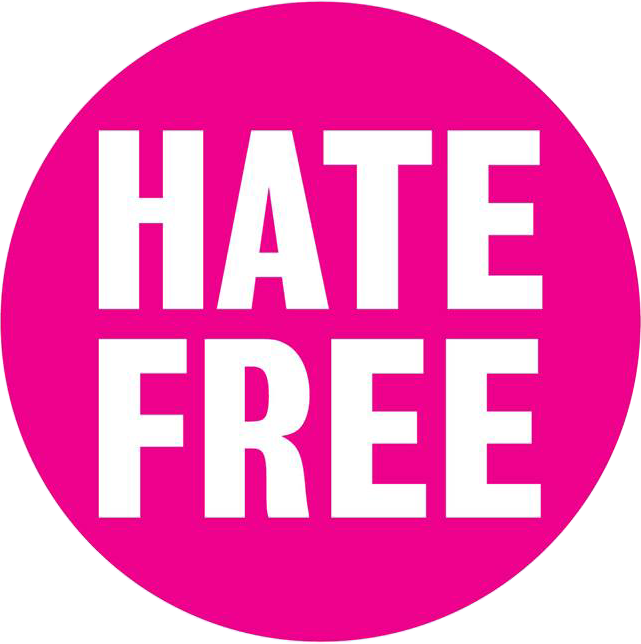 Struktura vzorku
*Údaje o struktuře po vážení, zaokrouhlena na celá procenta. Zdrojem teoretických četnosti jsou data ČSU a v případě užívání internetu aktuální data MEDIA PROJEKT.
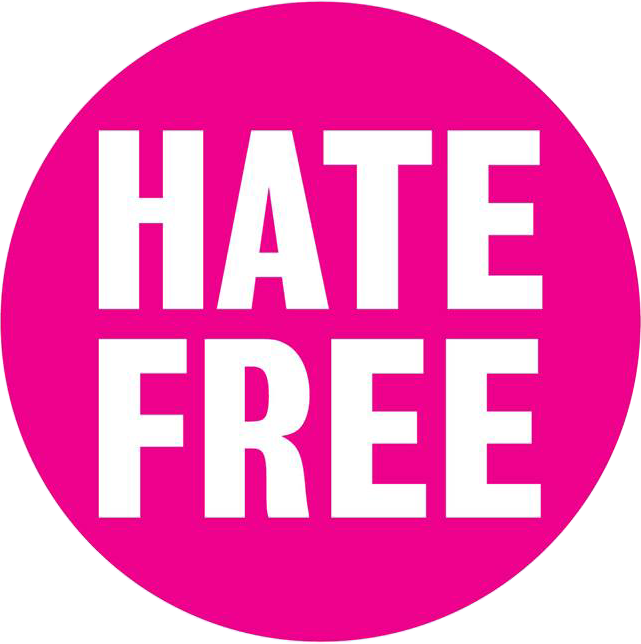 Násilí z nenávisti
Co je a není násilí z nenávisti
*Seřazeno podle určitě ano + spíše ano
P02. Je podle Vás projevem násilí z nenávisti, když …
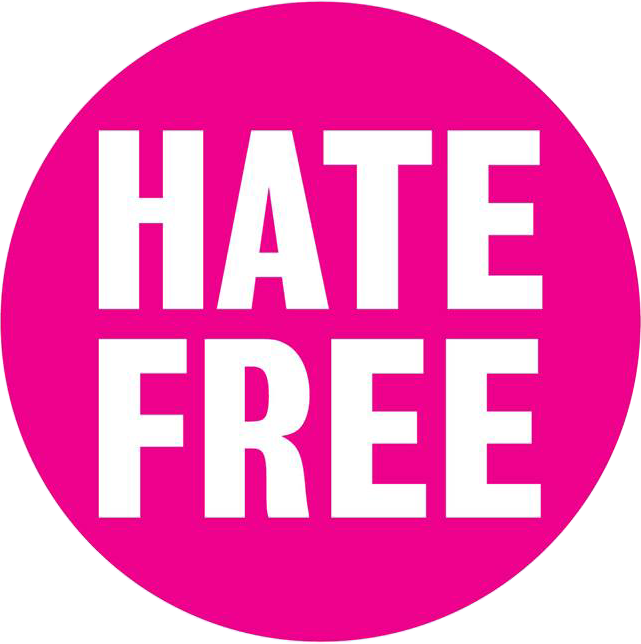 Postoje a názory ohledněnásilí z nenávisti
*Seřazeno podle určitě ano + spíše ano
O18. Uveďte, nakolik souhlasíte či nesouhlasíte s následujícím tvrzením:
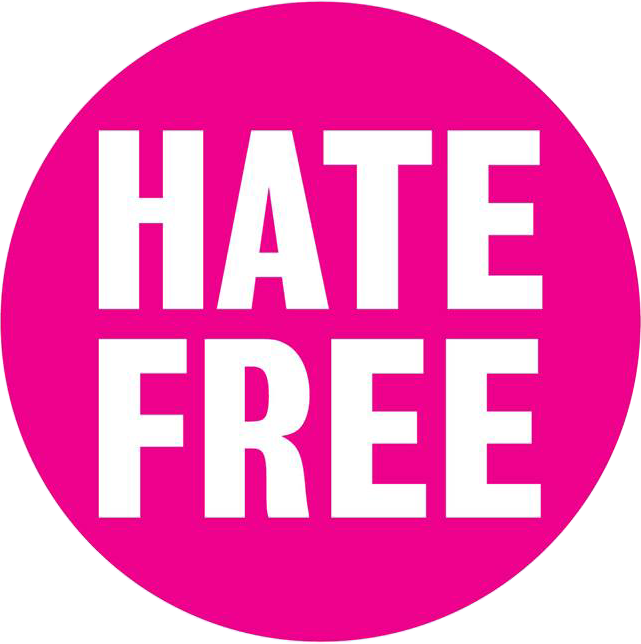 Zdroje informací a důvěra zdrojům
Zdroje informací o společenských problémech a menšinách
M3. Z jakých zdrojů získáváte informace o společenských problémech (nezaměstnanost, chudoba, korupce, kriminalita, atd.) a událostech, které s nimi souvisí?
M4. Z jakých zdrojů získáváte informace o soužití s menšinami (např. Romové, homosexuálové, muslimové)?
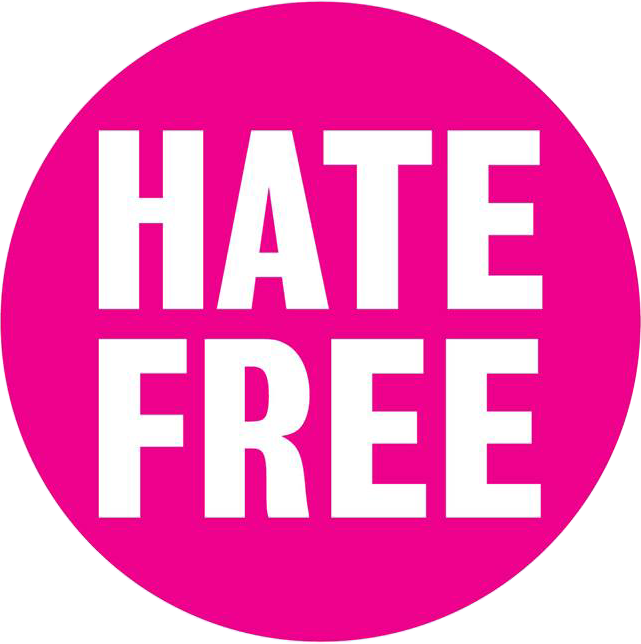 Důvěra zdrojům informací v otázce soužití s menšinami
M5. Nakolik důvěřujete informacím o společenských problémech a soužití s menšinami, které se dozvíte z následujících zdrojů?
průměr
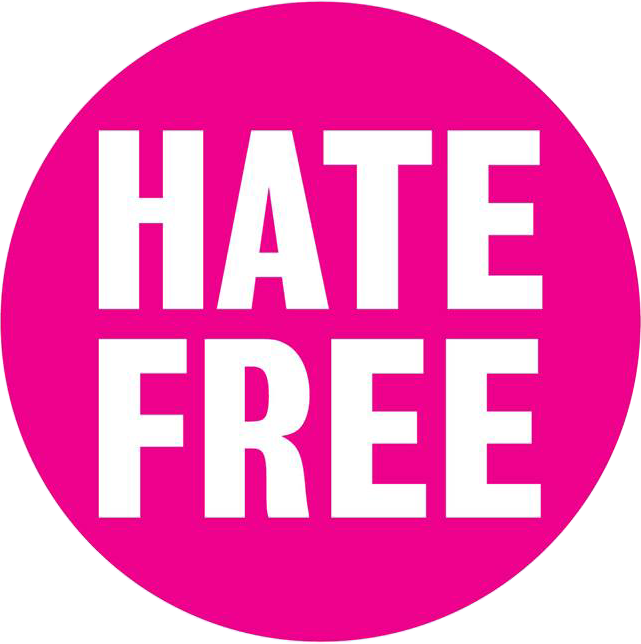 Celková informační hodnota zdrojů v otázce soužití s menšinami
M4. Z jakých zdrojů získáváte informace o soužití s menšinami (např. Romové, homosexuálové, muslimové)?
M5. Nakolik důvěřujete informacím o společenských problémech a soužití s menšinami, které se dozvíte z následujících zdrojů?
Vychází ze zdroje = nejčastěji či často (M4). Relativně důvěřuje = známky 2 a 3 z 5. Zcela důvěřuje = známka 1 z 5.
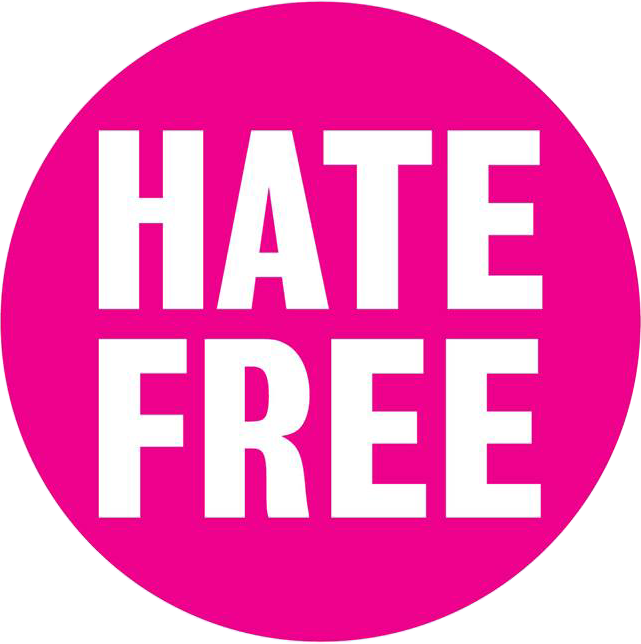 Vlastní negativní zkušenosti s příslušníkem menšiny
Jen cca 20 respondentů jmenovalo konkrétní menšinu, s jejichž příslušníkem mají negativní zkušenost. Z toho 59 % jmenovalo Romy a zbytek další menšiny (homosexuálové, Vietnamci, Arabové, neonacisti, atd.)
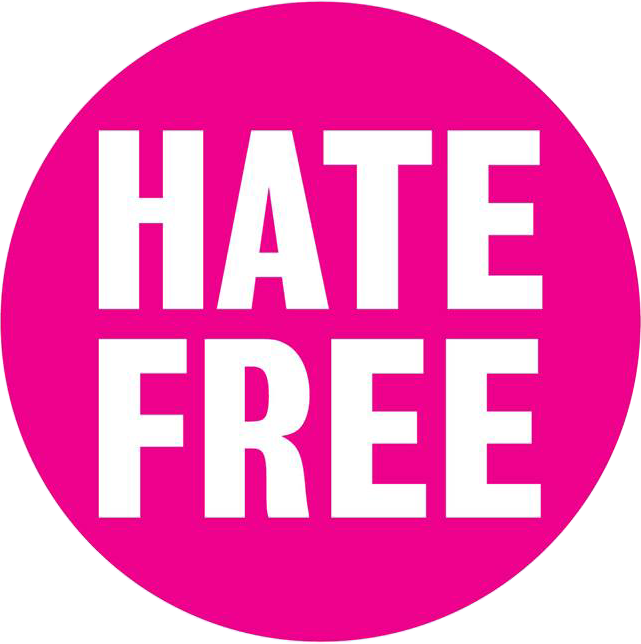 Osobní známost s Romy
S10. Nakolik se vy osobně znáte s nějakým Romem / Romkou či Romy?
*SUMA odpovědí je vyšší než 100 % (respondent může mít Roma v rodině i mezi kamarády / spolužáky apod.)
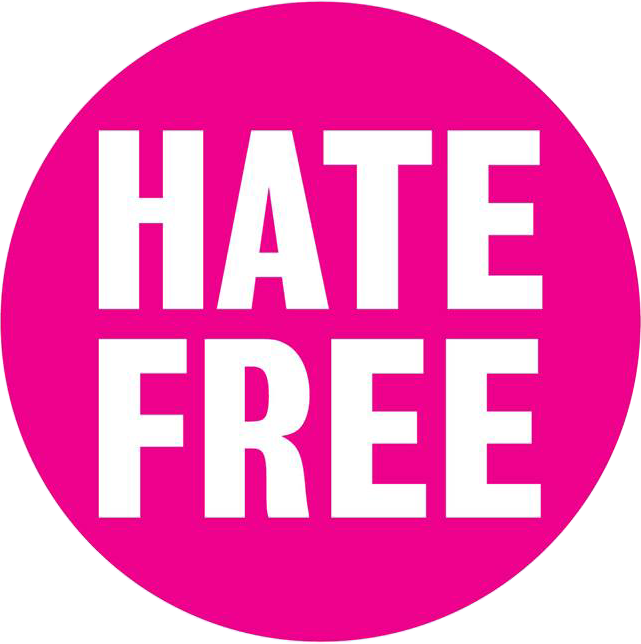 Důvěra zkresleným informacím a hoaxům
Důvěřování zkresleným informacím a hoaxůmTESTOVANÉ VÝROKY
Respondentům výzkumu bylo předloženo 7 výroků o týkajících se Romů v České republice. Pět z nich byly nepravdivé výroky a tzv. hoaxy šířící se v posledních letech sociálními sítěmi. Dva z nich fakticky pravdivé výroky týkající se nezaměstnanosti a předškolní výchovy, které hrají roli kontrolních proměnných. Zkoumána byla schopnost respondentů odlišit pravdivý (byť kritický) výrok od smyšleného.
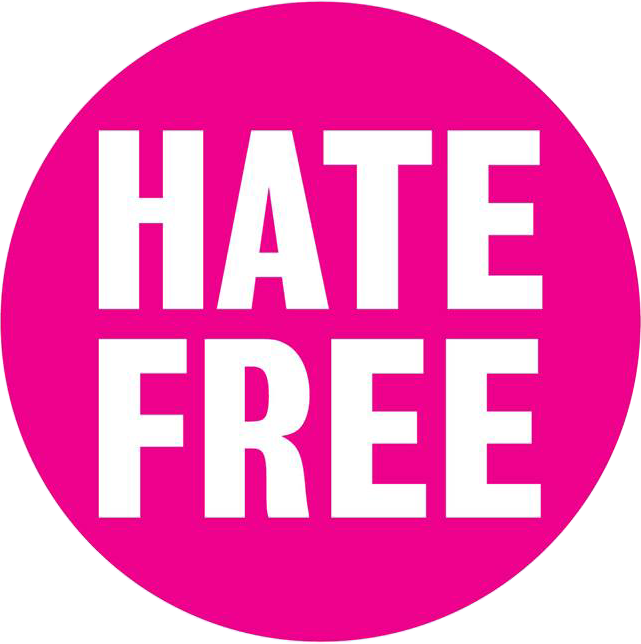 Důvěra zkresleným informacím a hoaxůmODPOVĚDI RESPONDENTŮ
C5. Na internetu a sociálních sítích se šíří pravdivé zprávy, které upozorňují na věci, o kterých se běžně nepíše, ale i zkreslené informace. Které z následujících věcí jsou podle vás pravdivé a které ne:
% respondentů, kteří alespoň občas používají některé sociální sítě (n=861)
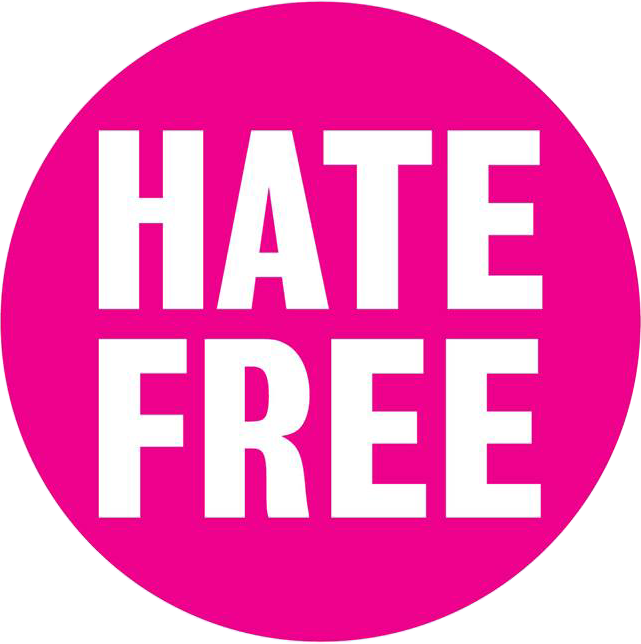 Důvěřování zkresleným informacím a hoaxůmRŮZNÉ SKUPINY OBYVATEL
C5. Na internetu a sociálních sítích se šíří pravdivé zprávy, které upozorňují na věci, o kterých se běžně nepíše, ale i zkreslené informace. Které z následujících věcí jsou podle vás pravdivé a které ne:
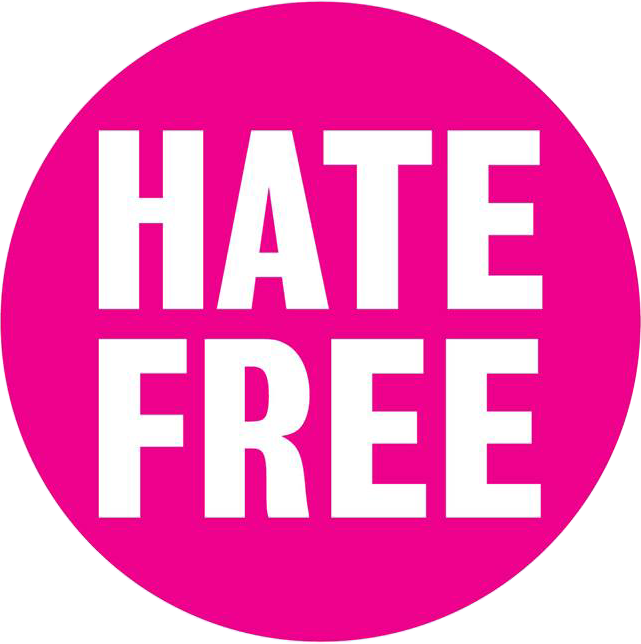 Důvěřování zkresleným informacím a hoaxůmDLE DŮVĚRY INFORMAČNÍM ZDROJŮM
M4 a M5. Informační zdroje, z kterých respondent vychází v otázce soužití s menšinami a zcela jim důvěřuje (viz slide 10) 
C5. [...] Které z následujících věcí jsou podle vás pravdivé a které ne
Vychází v otázce menšin z daného ZDROJE a zcela mu důvěřuje:
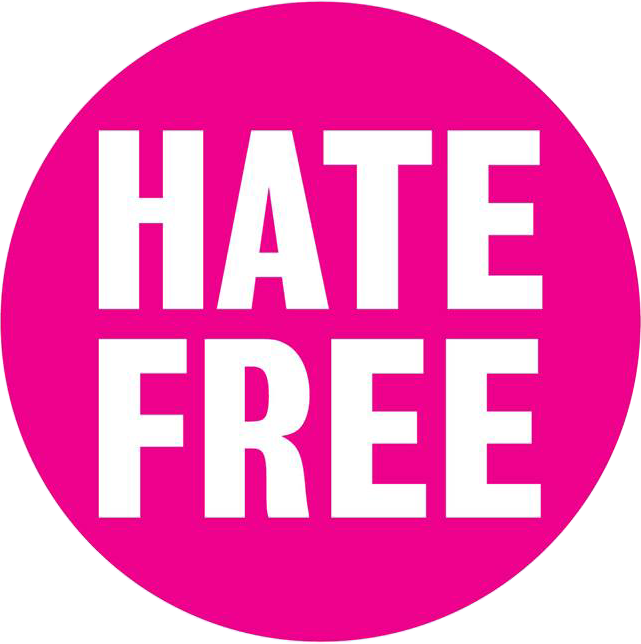 Pocit dostatku informací  a důvěra hoaxům
Pocit informační saturovanosti
P02. Kolik máte informací o následujících skupinách společnosti a jejich životě v ČR?
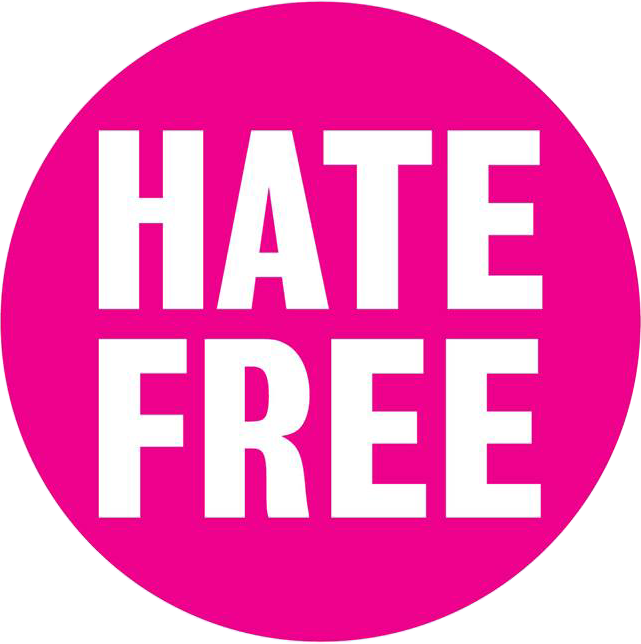 Pocit informační saturovanosti o Romech a důvěra hoaxům
P02. Kolik máte informací o následujících skupinách společnosti a jejich životě v ČR? – ROMOVÉ
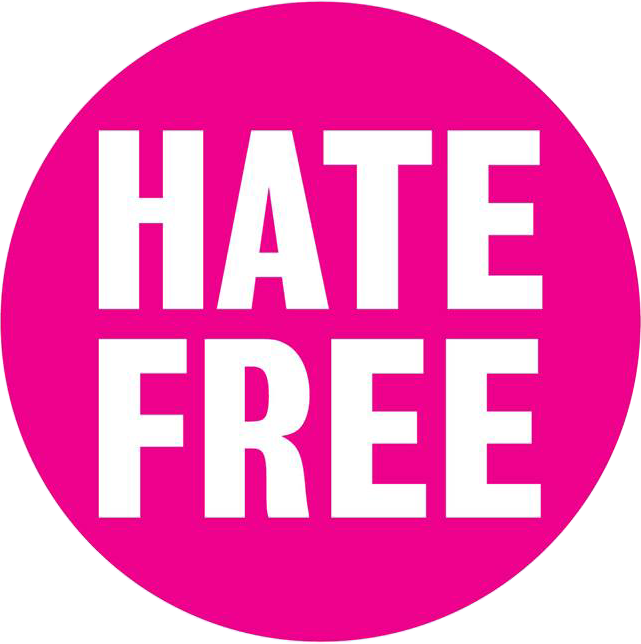 Hodnocení soužití s menšinami
Hodnocení soužití s menšinami
P01. Jak hodnotíte soužití většinové společnosti s následujícími skupinami společnosti?
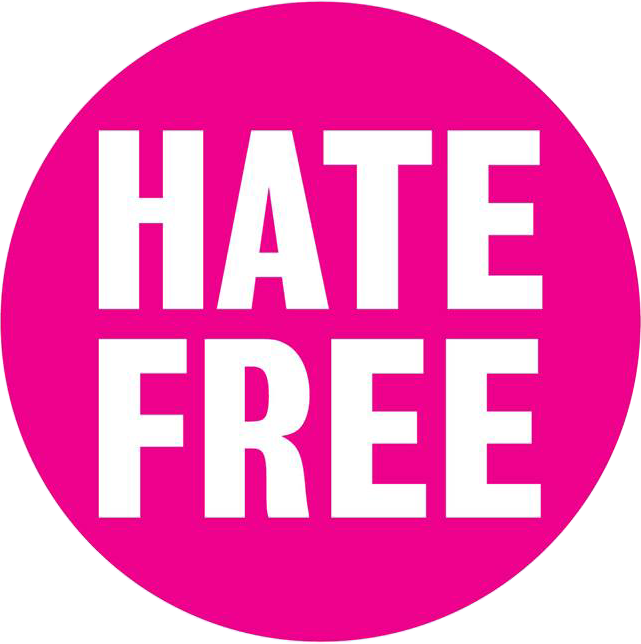 Hodnocení soužití s menšinamiVLIV NEGATIVNÍ ZKUŠENOSTI
P01. Jak hodnotíte soužití většinové společnosti s následujícími skupinami společnosti?
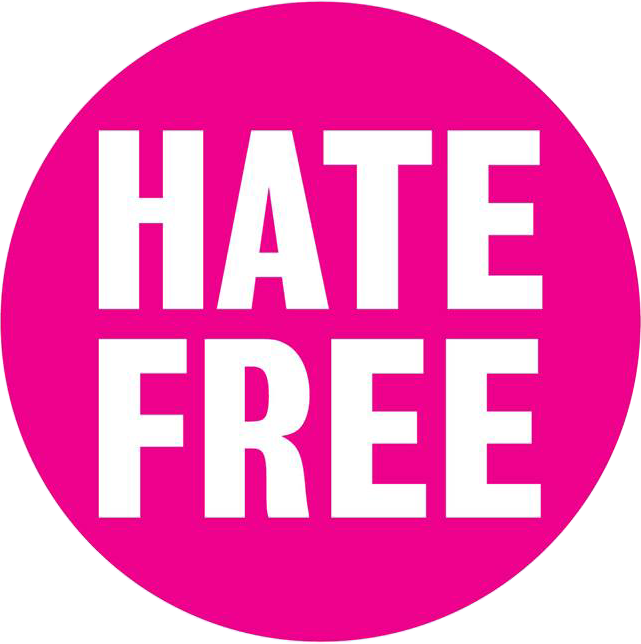 Hodnocení soužití s menšinamiLIDÉ BEZ VLASTNÍ ZKUŠENOSTI – DLE DŮVĚRY HOAXŮM
P01. Jak hodnotíte soužití většinové společnosti s následujícími skupinami společnosti? ROMOVÉ
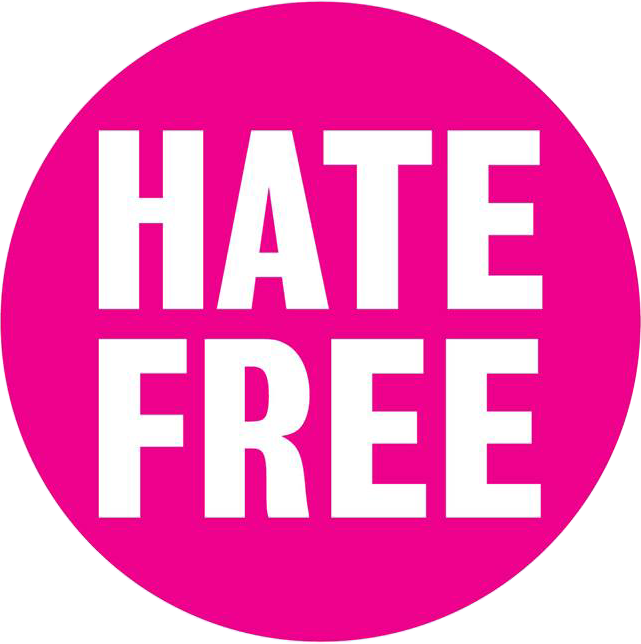 Hodnocení soužití s menšinamiLIDÉ BEZ VLASTNÍ ZKUŠENOSTI – DLE DŮVĚRY HOAXŮM
P01. Jak hodnotíte soužití většinové společnosti s následujícími skupinami společnosti? ROMOVÉ
Znáte osobně nějakého Roma
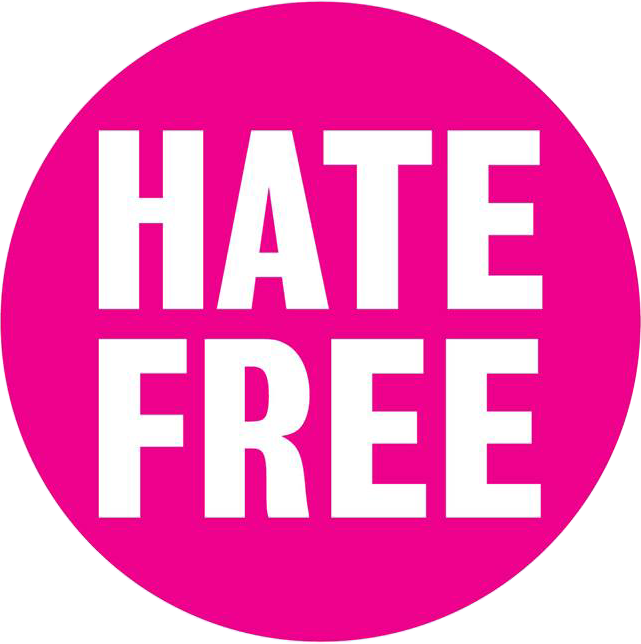 INFORMACE O REALIZÁTOROVI VÝZKUMU
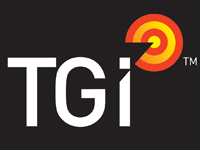 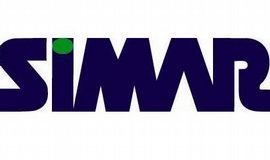 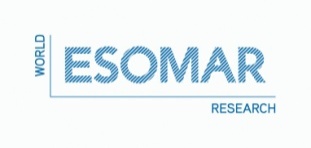 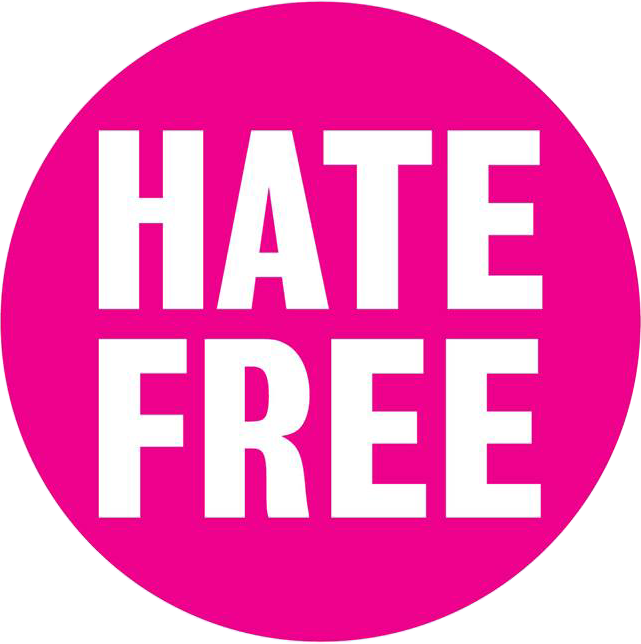